ANNUAL PERFORMANCE PLAN 2022-2023
Presentation to the Parliamentary Portfolio 
Committee on Energy.
May 2022
Dr. Bismark Tyobeka, Chief Executive Officer
Contents
Scenarios 
Strategy Outcomes 
Regulatory Priorities 2020-2025
Strategy Map 2022/23
Detailed APP 2022-23
Financial Overview 
Financial Plan
2
National Nuclear Regulator
The National Nuclear Regulator (NNR) is a public entity which is established and governed in terms of the Section 3 of the National Nuclear Act (Act No.47of 1999).
1
Envisaged Scenarios 2020-2025
Scenario planning afforded the organisation the opportunity to envision multiple alternative future scenarios and to plan accordingly. 
The NNR plotted four scenarios based on two opposing factors, namely good economic performance versus poor economic performance. 
These factors were juxtaposed with two probable futures, the first being the maintenance of current capacity of nuclear energy, and the second being the implementation of the approved Integrated Resource Plan (IRP). The resultant scenarios are captured below.
1
Good Economic Performance
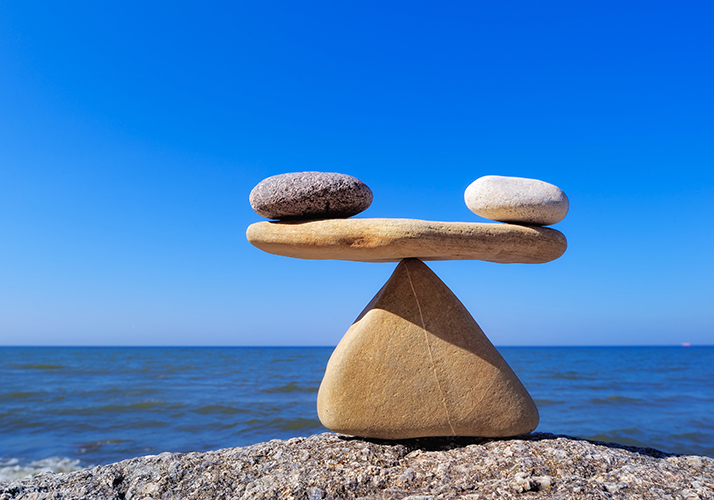 EQUILIBRIUM
FULL STEAM AHEAD SAFELY
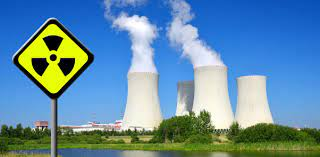 Implementation of Approved IRP
Current Capacity of Nuclear 
Energy Maintained
MYRIAD OF CHALLENGES
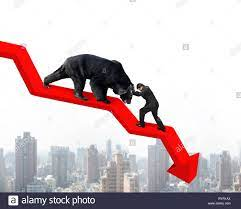 LEAP OF FAITH
Identified as prevailing conditions under which
 the NNR operates
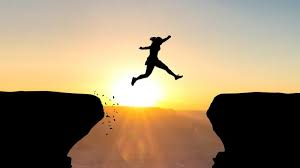 x
Poor Economic Performance
5
Strategy Outcomes (Goals/Objectives)
Provide an independent radio-analytical verification capability and capacity 
Maintain the implementation of regulatory programmes to assure effective nuclear safety regulation
Provide an effective oversight of the Long-Term Operations
Ensure the readiness to Regulate SMRs
Ensure the long-term sustainability of the CNSS
Enhance stakeholder engagements (internal and external)
Enhance ICT capabilities to enable business support
Ensure proactive management of potential litigation
Provision of adequate and safe facilities for the site office 
Adequate funding for execution of NNR’s mandate 
Financial Sustainability of the CNSS 
Inclusion of previously disadvantaged individuals in economic activities
1
Regulatory Priorities 2020/25
Nuclear installation site licence (NISL)
Long-term operation (LTO) of Koeberg Nuclear power Station
Regulatory engagements with Necsa re: Thabana pipe store extension and new proposed Multi-Purpose Reactor (MPR)
Steam generator replacement (SGR) project (NPP)
Cape Town site office construction project
Regulatory concerns re: NTP radiochemicals complex
The regulation of additional storage for used fuel.
1
Regulatory  Priorities 2020/25
The NNR is reviewing and assessing the following activities for Koeberg Nuclear Power Plant:

Spent fuel storage 
Long Term Operation
Reactor Pressure Vessel Head Replacement 
Transient Interim Storage Facility
Radwaste Management 
Steam Generator Replacement 
The 1st round of hearings for Nuclear Installation Site License for Thyspunt site were conducted successfully during the 2nd quarter and the 2nd and final round will be done during the 3rd quarter 2021/22.
1
Regulatory - Priorities 2020/25
Necsa activities under review by the Regulator for the period are as follows:

SAFARI-1 Research Reactor Ageing Management Project
Application for Nuclear Installation License – GNS
Thabana Pipestore Expansion Project
Regulatory Nuclear Emergency Exercise
Uranium Residue Projects
Operational Safe-Mode: Molybdenum and Iodine Lines Operational Readiness Run

The NNR reviewed the updated safety assessment report, which addressed previous comments. The NNR will communicate the outcomes of the review to NRWDI in the third quarter 2021/22
Regulation of authorized NORM facilities continues. Recent negative press relates to mine dumps in the Witwatersrand basin, especially Tudor Shaft informal settlement.
1
Strategy Map & APP 2022-23
1
SGR Project
Provide an independent radio-analytical verification capability and capacity
Maintain the implementation of regulatory programmes to assure effective nuclear safety regulation.
RM2d: %  implementation of reviews & Assessments per plan (SGR submissions)
RM2c: %  implementation of reviews & Assessments per plan (NISL submissions)
RM3: Develop stakeholder consultation plan for radon in dwellings national plan
RM2a: Number of Inspections Conducted (NORM,NPP,NTWP)
RM2b: %  implementation of reviews & Assessments per plan (NORM,NPP,NTWP)
RM1: SANAS Accreditation Gamma (Spec: Soil/Sediments and water) ISO/IEC17025 : 2017
Enhance stakeholder engagements (internal and external)
Ensure readiness to Regulate SMRs
Ensure the long-term sustainability of the CNSS
Provide effective oversight of the Long-Term Operations
RM7: %implementation  of stakeholder engagement plan
RM5: % implementation of the outcomes of the SMR benchmarking report
RM4: % Review of LTO Safety Case
RM6: Produce  pilot report (Year 1)
Provision of adequate and safe facilities for the site office
Ensure proactive management of potential litigation
Enhance ICT capabilities to enable business support
Cape Town Office Construction  Project
PM2:% implementation of Cape Town office construction project plan
PM3: Level of legislative compliance
PM1: % implementation of ICT business support plan
Inspector Training & Development  Project
Adequate funding for execution of NNR’s mandate
Inclusion of previously disadvantaged individuals in economic activities
Financial sustainability of the CNSS
FM3: % procurement spent on designated groups
FM2: % funding  of the CNSS planned activities
FM1 % funding of NNR planned activities
APP 2022/21 : Provide an independent radio- analytical verification capability and capacity.
1
APP 2022/21 : Maintain the implementation of regulatory programmes to assure effective nuclear safety regulation. – Nuclear Power Plant, NISL, & SGR
1
APP 2022/21 : Maintain the implementation of regulatory programmes to assure effective nuclear safety regulation. – Naturally Occurring Radioactive Material (NORM)
1
APP 2022/21 : Maintain the implementation of regulatory programmes to assure effective nuclear safety regulation. – Nuclear Technology & Waste Projects (NTWP)
1
APP 2022/21 : Maintain the implementation of regulatory programmes to assure effective nuclear safety regulation – radon in dwellings in South Africa
1
APP 2022/21 : Provide an effective oversight of the Long-Term Operations.
1
APP 2022/21 : Ensure readiness to regulate SMRs.
1
APP 2022/21 : Ensure the long-term sustainability of the CNSS.
1
APP 2022/21 : Enhance stakeholder engagements (internal and external).
1
APP 2022/21 : Enhance ICT capabilities to enable business support.
1
APP 2022/21 : Provision of adequate and safe facilities for the site office.
1
APP 2022/21 : Ensure proactive management of potential litigation
1
APP 2022/21 : Adequate funding for execution of NNR’s mandate.
1
APP 2022/21 : Financial Sustainability of the CNSS.
1
APP 2022/21 : Inclusion of previously disadvantaged individuals in economic activities.
1
Financial Overview
1
NNR Assets Base
The significant amount retained by the NNR above its operational requirements is reserved for construction of site office in Cape Town which is now projected at R58 million.
NNR Assets Base Cont…
The Non Current Assets mainly consists of Land and Buildings, Scientific and Office Equipment
Financial Plan 2022/23
1
MTEF Revenue Projections
The NNR is still a going concern. For the 2022/23 financial year, the NNR has budgeted R348 million of which 86% is generated from business operations while 14% is government grant. This revenue mix is projected to prevail over the MTEF period.
MTEF Expenditure Projections
The NNR projects to spend about 68% of its budget on Compensation of Employees while 28% is allocated to 
Goods and Services. The remaining 4% is mainly attributed to Depreciation and the Interest will fall off from 2022/23
financial year as the bond will be settled in the first quarter of the year.
1
Thank you